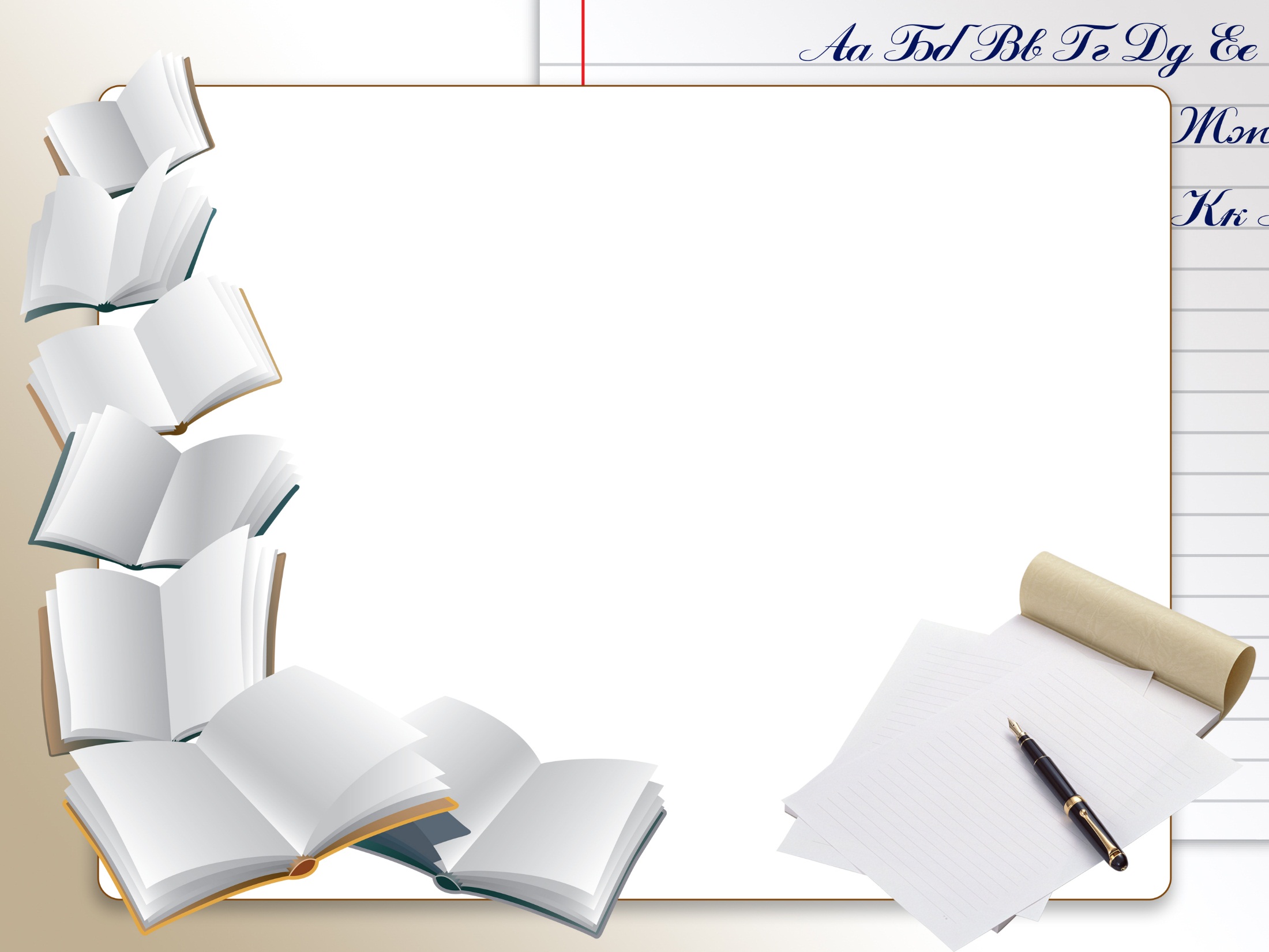 Литературный
 батл

1+1 против 1:0
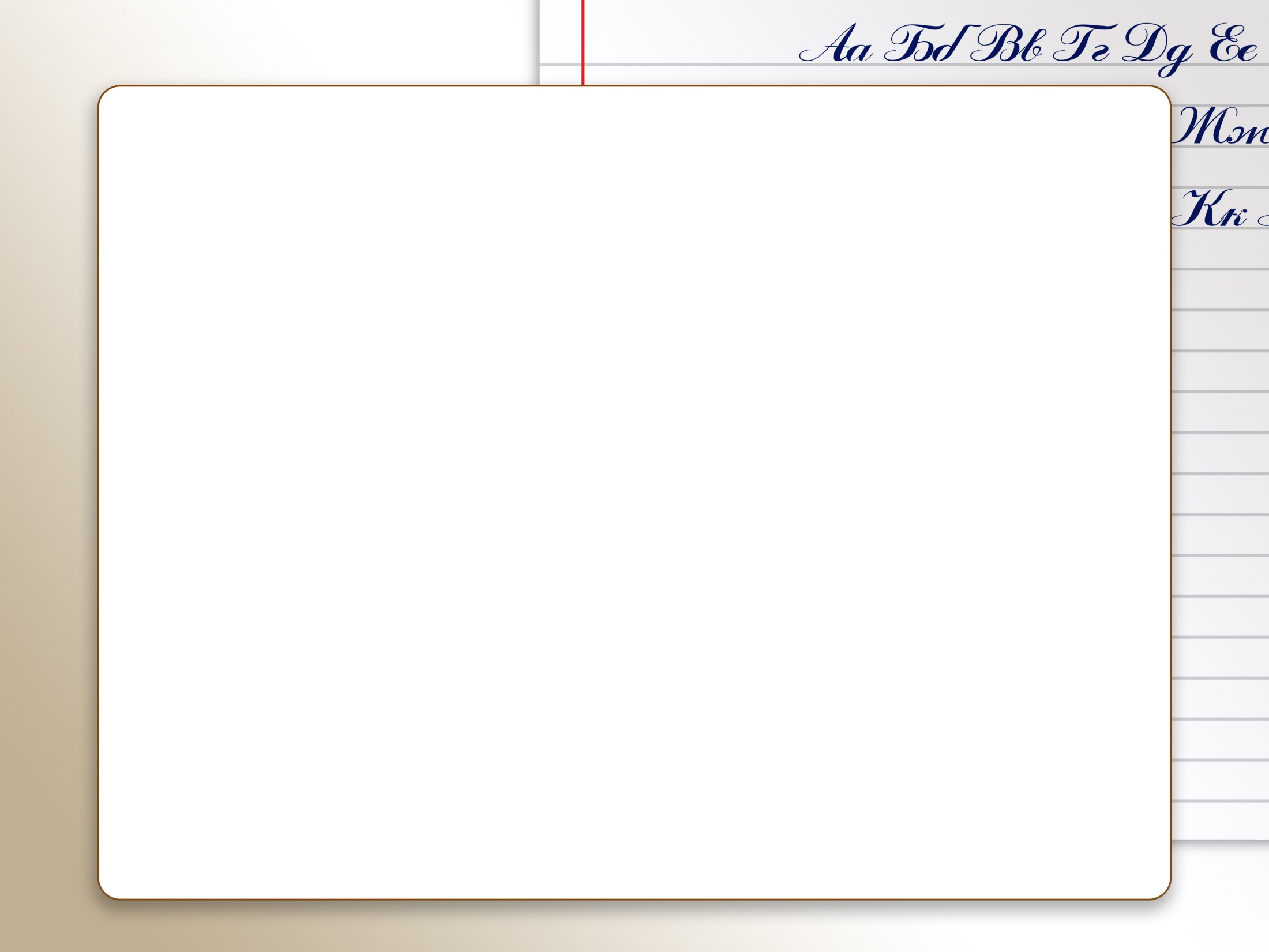 1 ТУР 
«ЛУЧШИЕ КОММЕНТЫ»
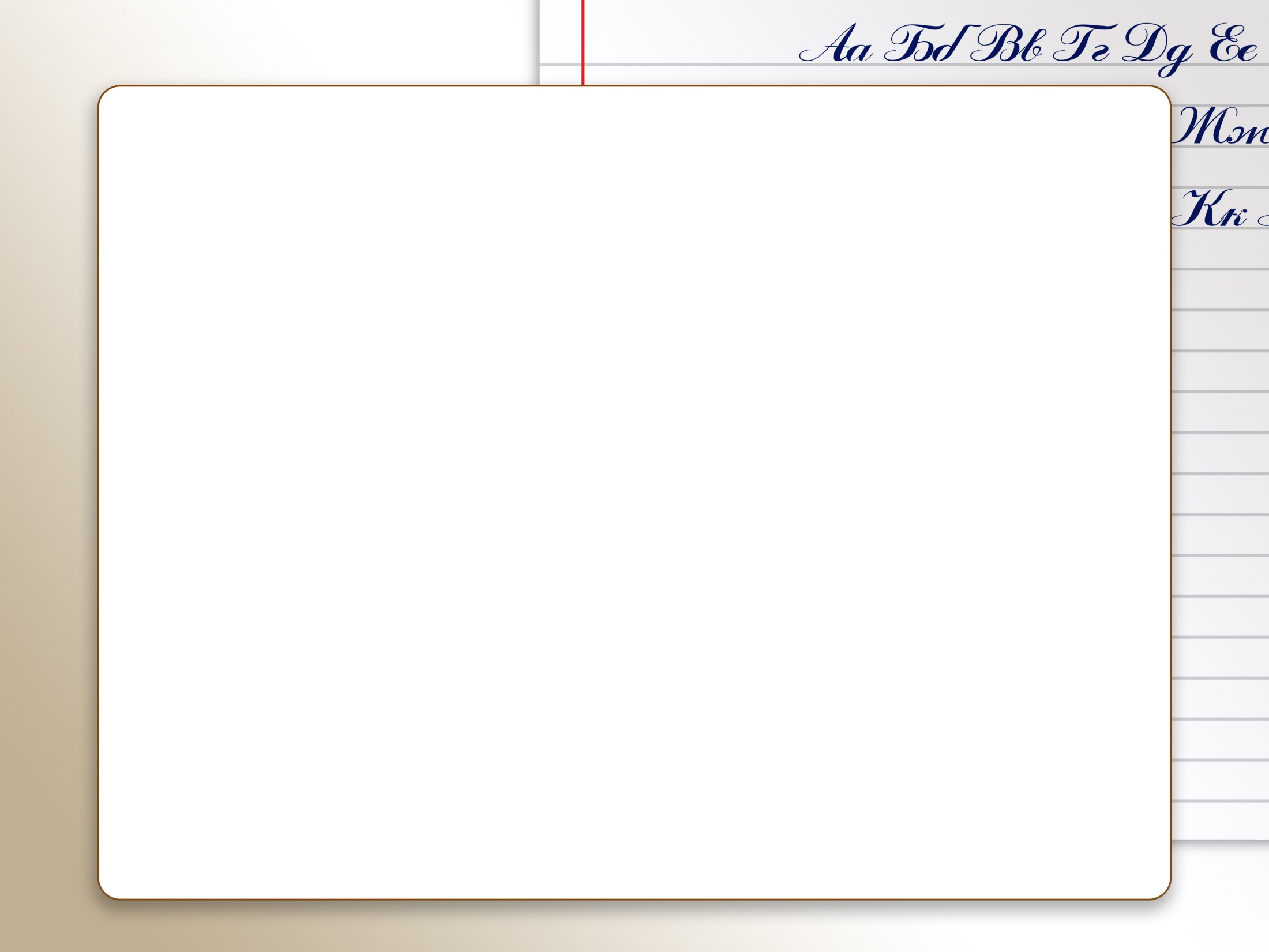 Задание к 1 туру: 
Прочитайте текст С.Мизерова. Сформулируйте одну из проблем, поставленных автором. Прокомментируйте сформулированную проблему.
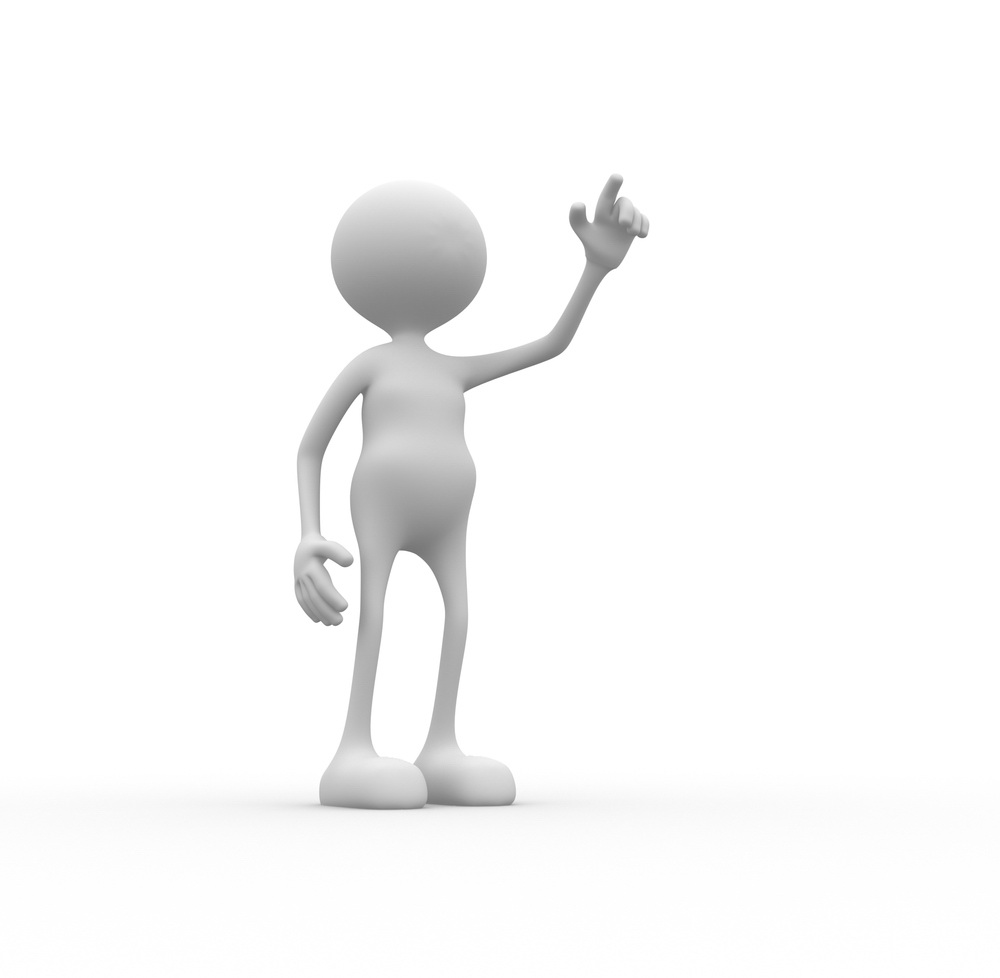 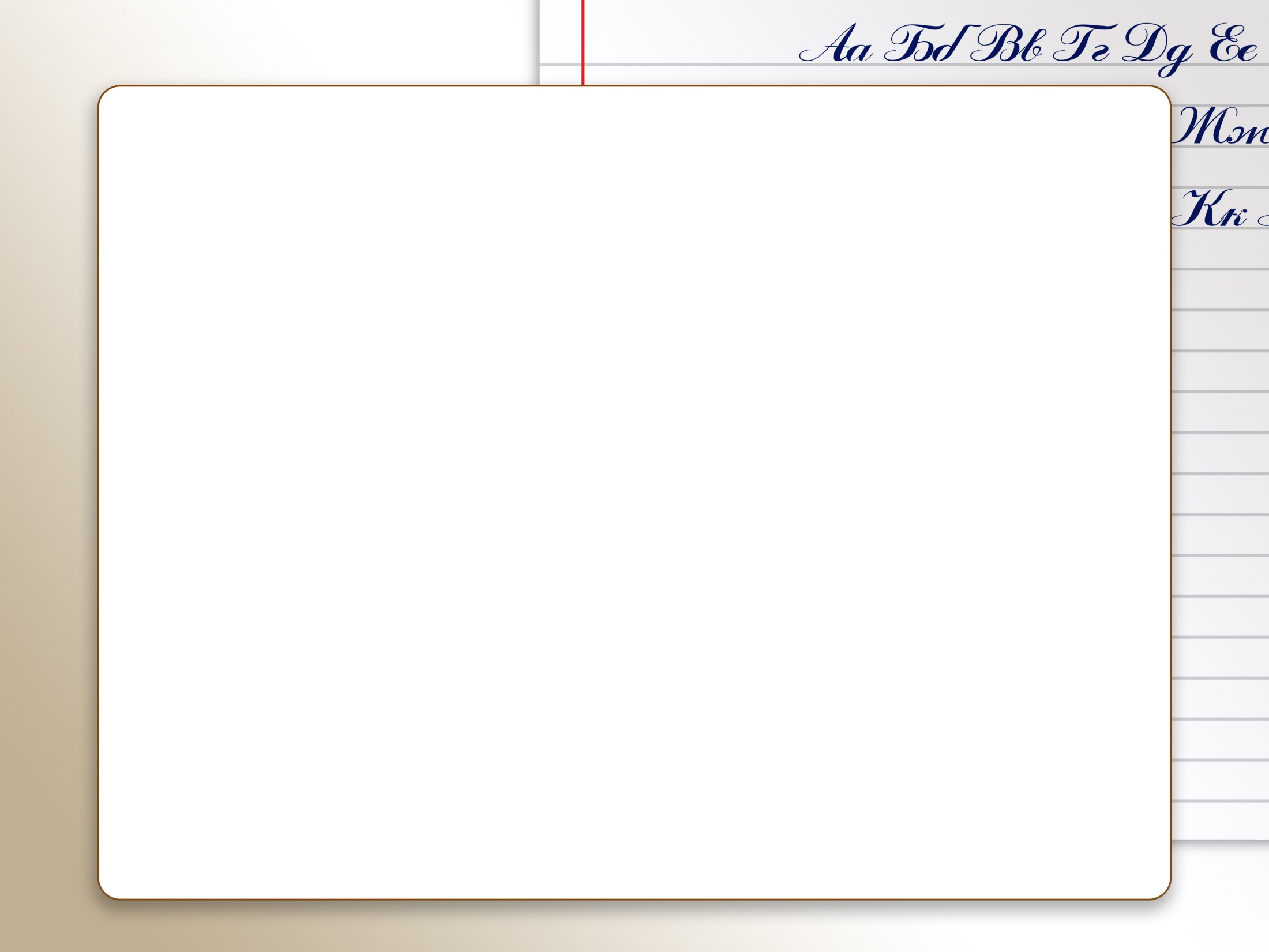 2 ТУР 
«НА ЛБУ НАПИСАНО»
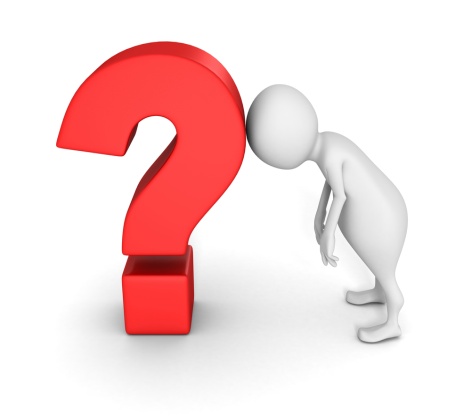 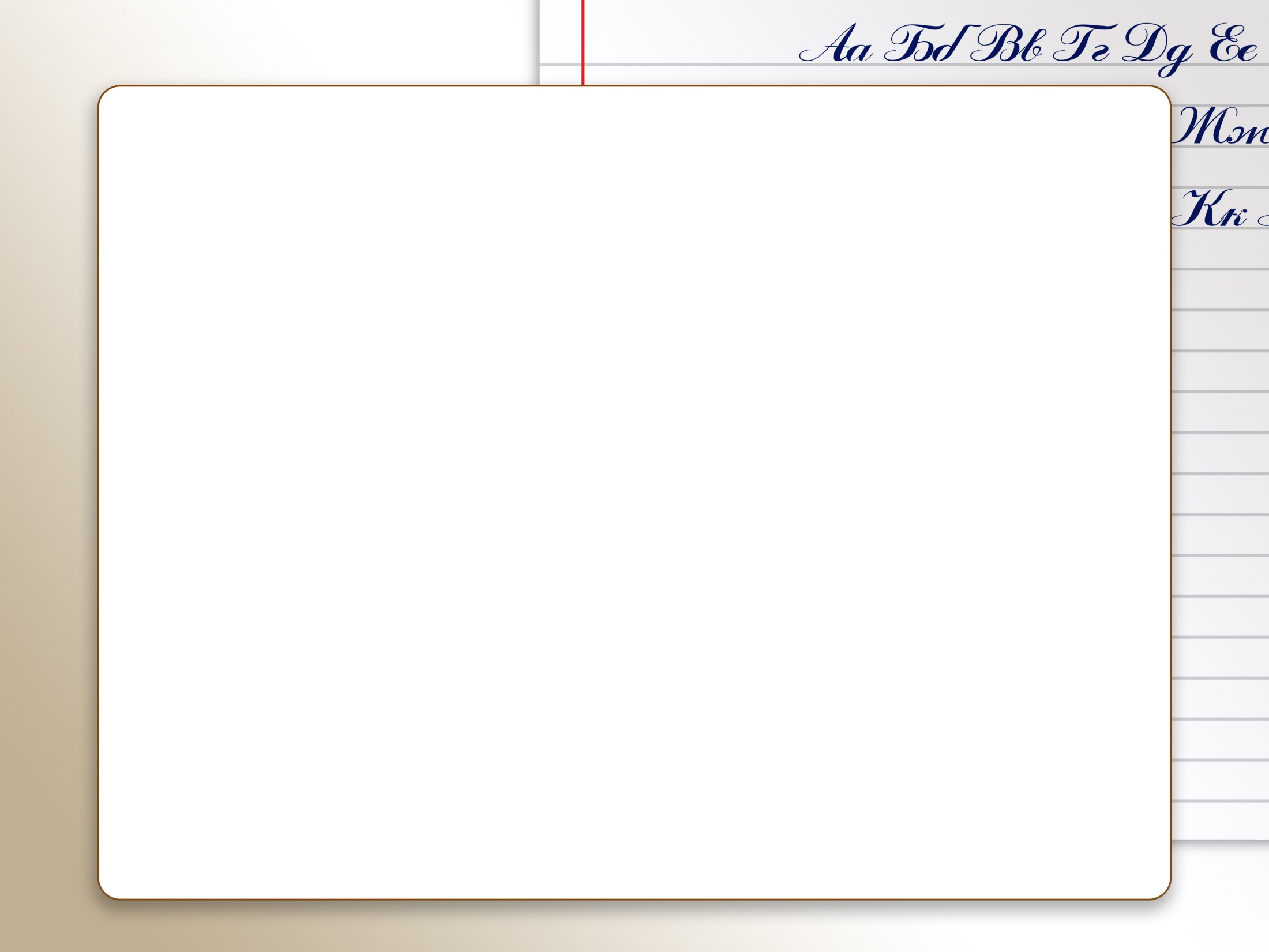 3 ТУР 
«МУДРЕЕ МУДРЕЦА»
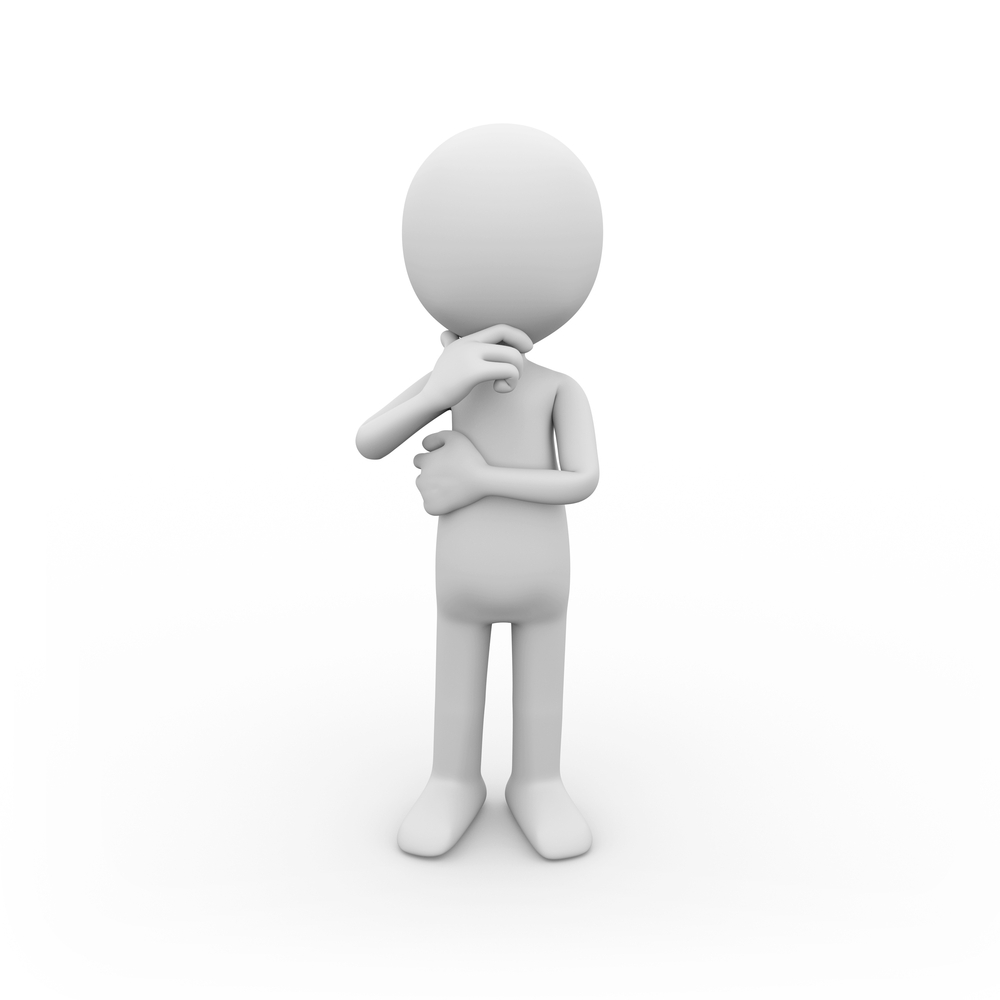 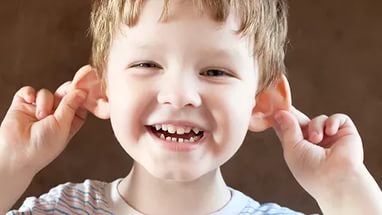 Быть можно дельным человеком и думать о красе … (А.С.Пушкин)
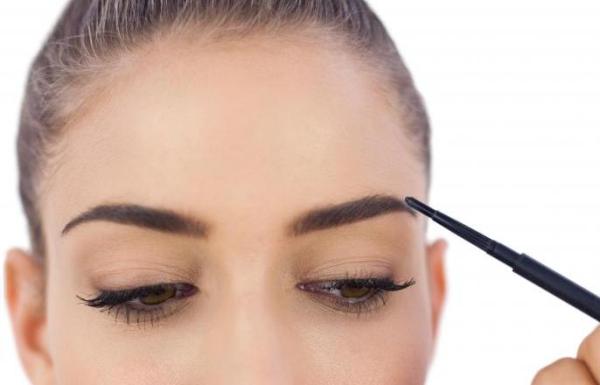 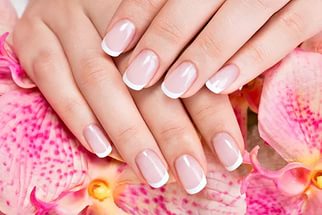 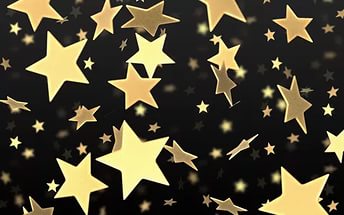 Счастливые … не наблюдают (А.С.Грибоедов)
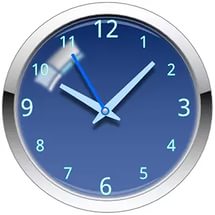 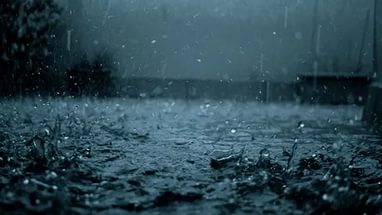 Ах, злые языки страшнее ... (А.С.Грибоедов)
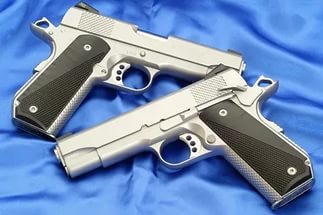 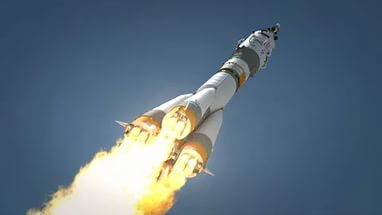 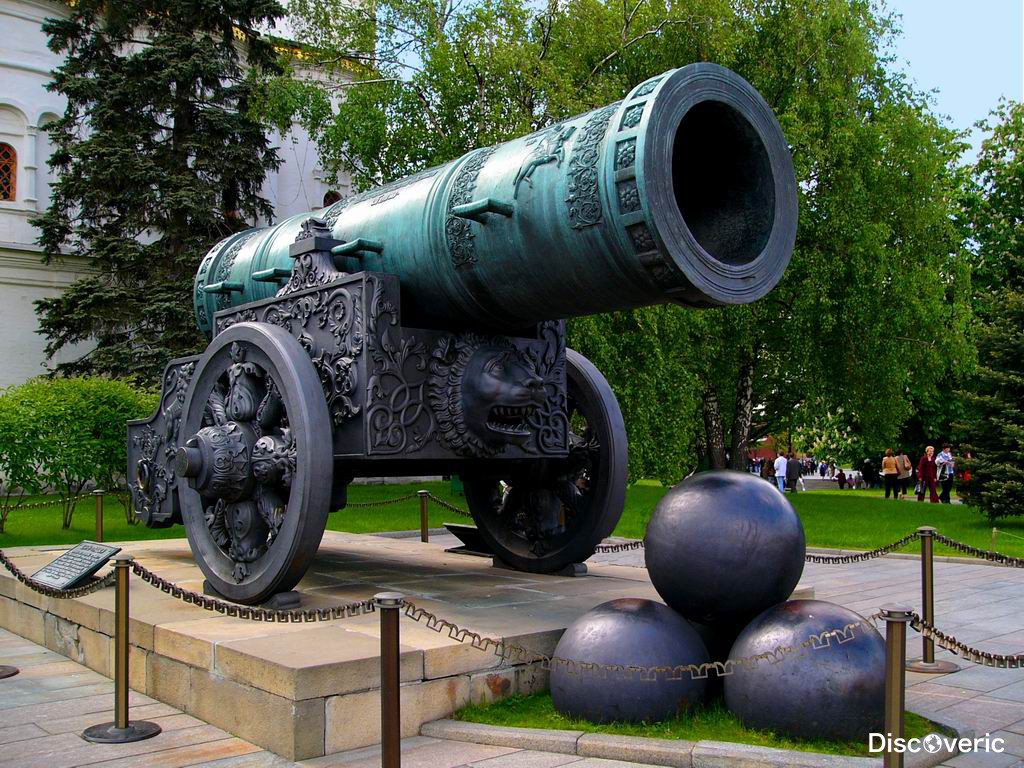 Не приведи бог видеть русский …, бессмысленный и беспощадный!(А.С.Пушкин)
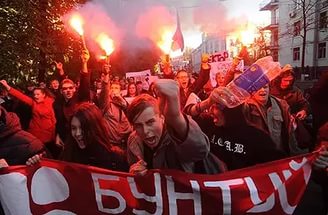 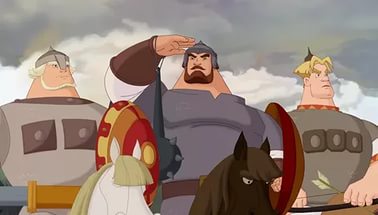 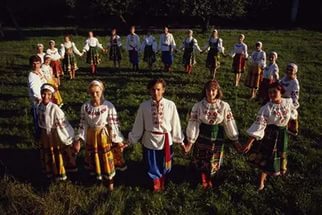 Природа не … , а мастерская, и человек в ней работник.(И.С.Тургенев)
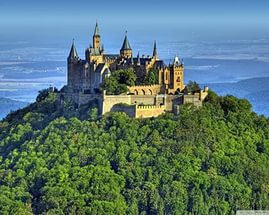 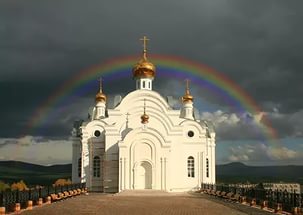 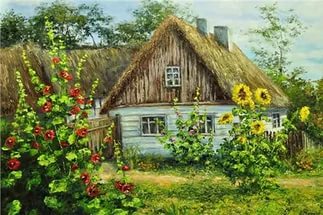 … – претрудная школа жизни! (И.С.Гончаров)
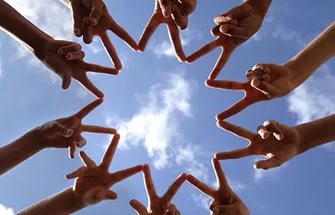 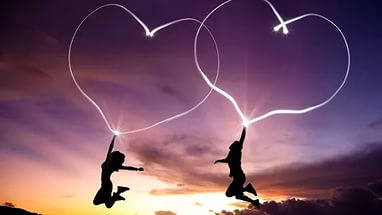 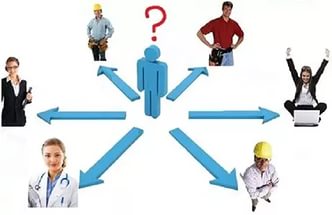 Какой русский не любит быстрой … (Н.В.Гоголь)
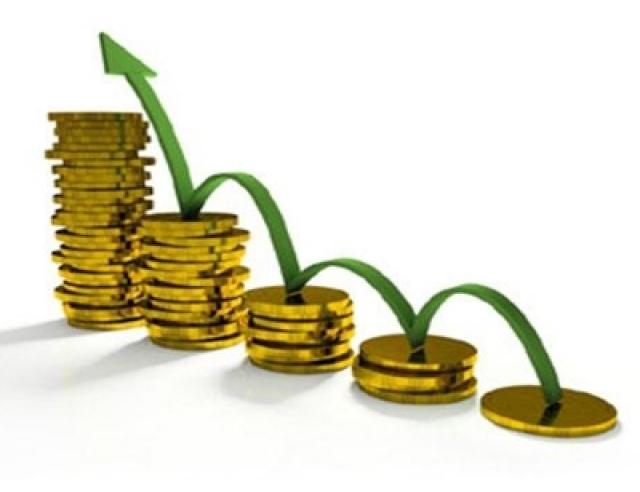 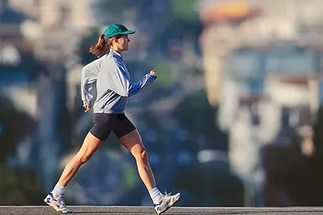 Поэтом можешь ты не быть,но … быть обязан (Н.Некрасов)
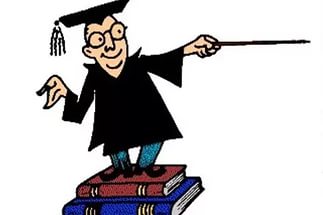 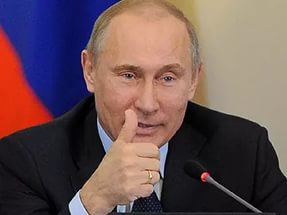 Я … – я раб, я … – я бог(Г.Р.Державин)
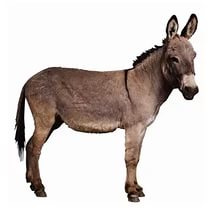 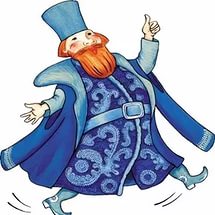 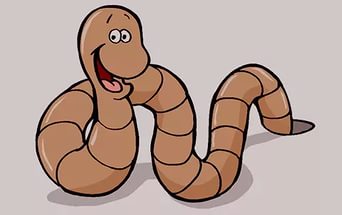 Великий, могучий, правдивый и свободный … … (И.С.Тургенев)
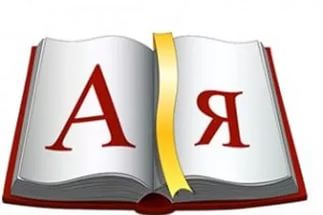 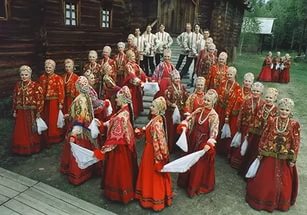 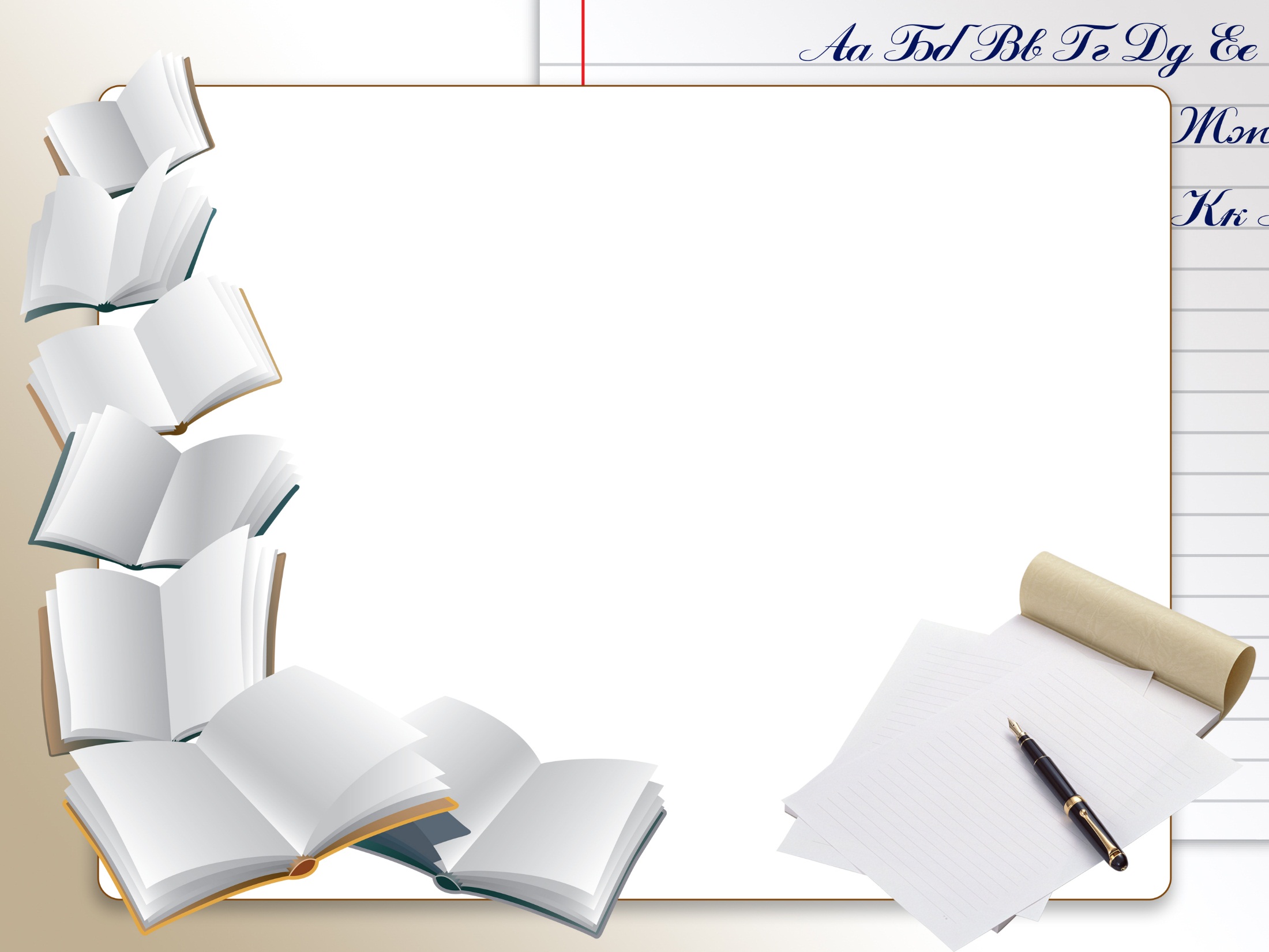 4 ТУР 
«СТРАНИЦА Х»
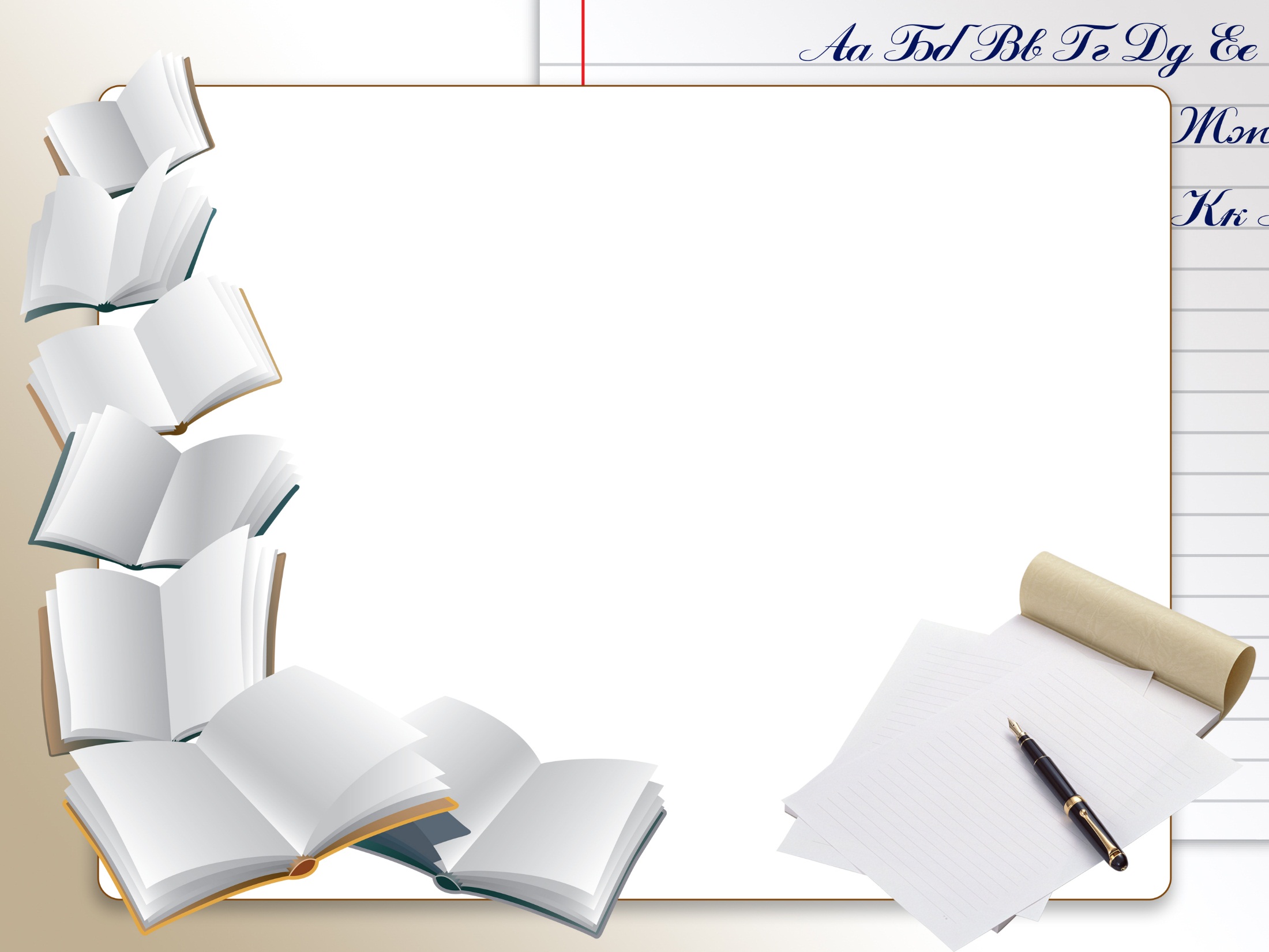 5 ТУР 
«БУКТРЕЙЛЕР»